Электрохимическое производство основных неорганических веществ
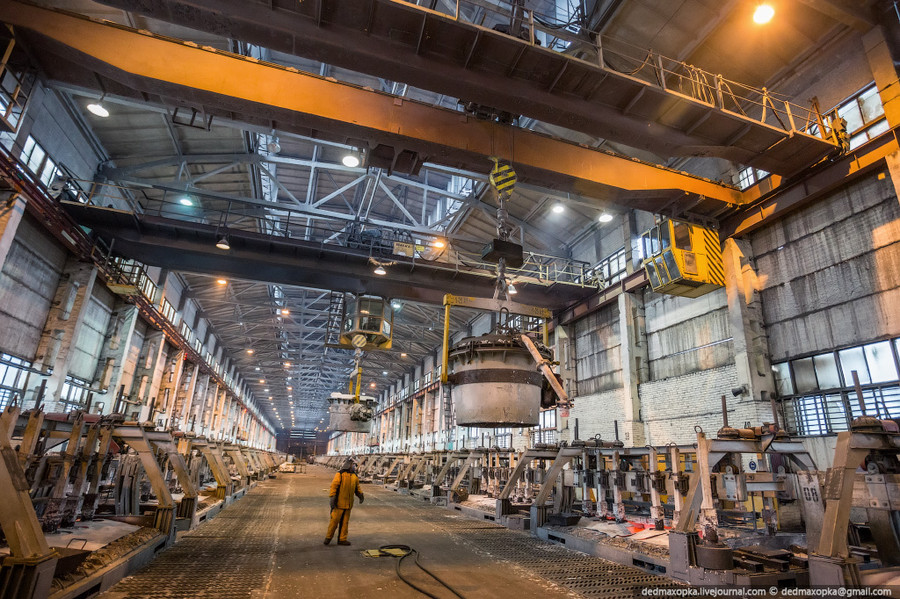 Галеева А.К.
Электрохимические производства
Производство натрия
Производство NaOH, Cl2, H2
Производство алюминия
Производство Н2
2